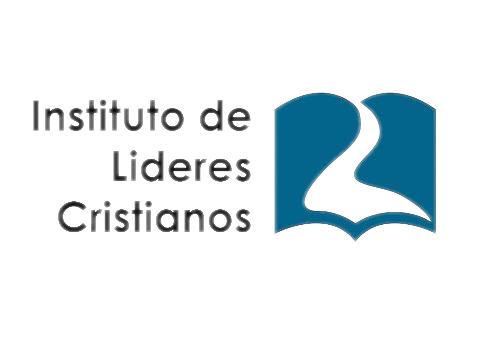 MINISTERIO JUVENIL
David Leví Orta Álvarez
[Speaker Notes: © Copyright Showeet.com – Creative & Free PowerPoint Templates]
5 Carriles-Físico-Intelectual-Emocional-Social-Espiritual
[Speaker Notes: © Copyright Showeet.com – Creative & Free PowerPoint Templates]
Emocional
Emocional
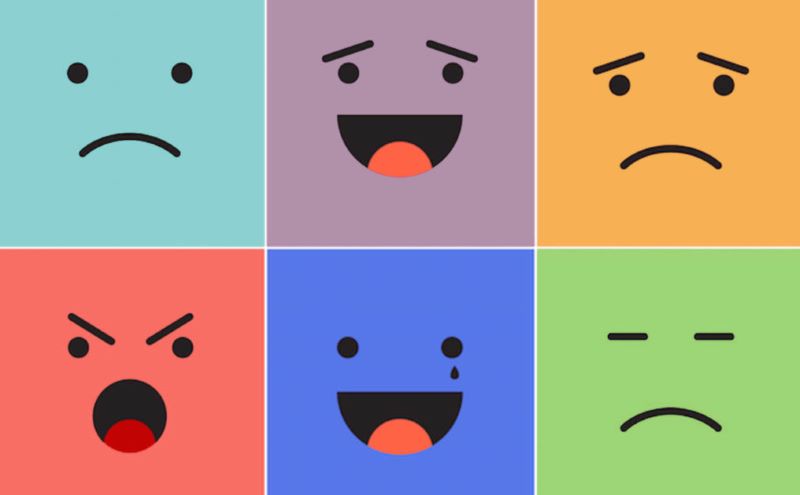 Emociones
Emocional
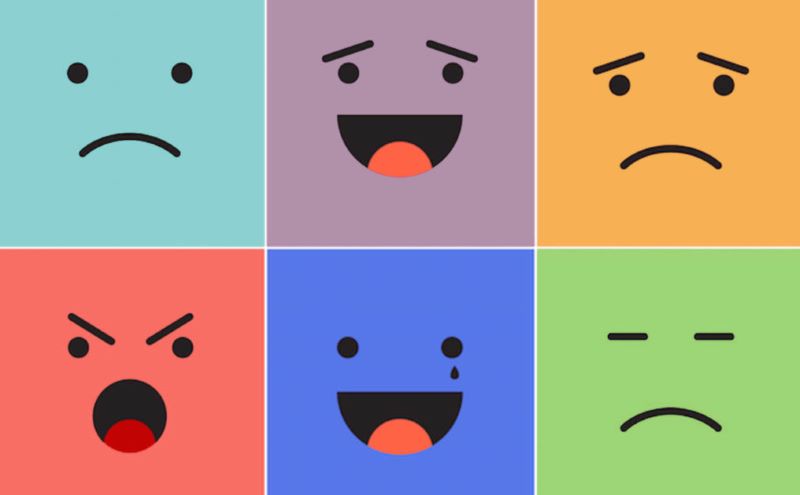 Emociones
Necesidades emocionales
Transición entre depresión y euforia
Emocional
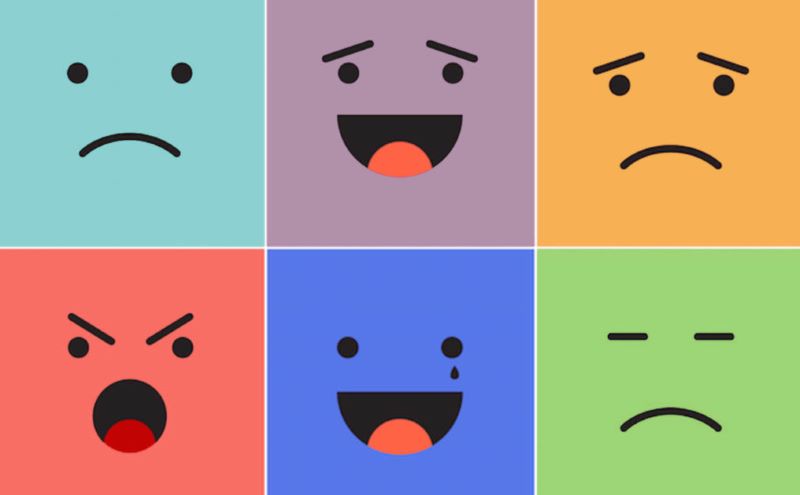 Emociones
Necesidades emocionales
Transición entre depresión y euforia

Objetivos
Social
Social
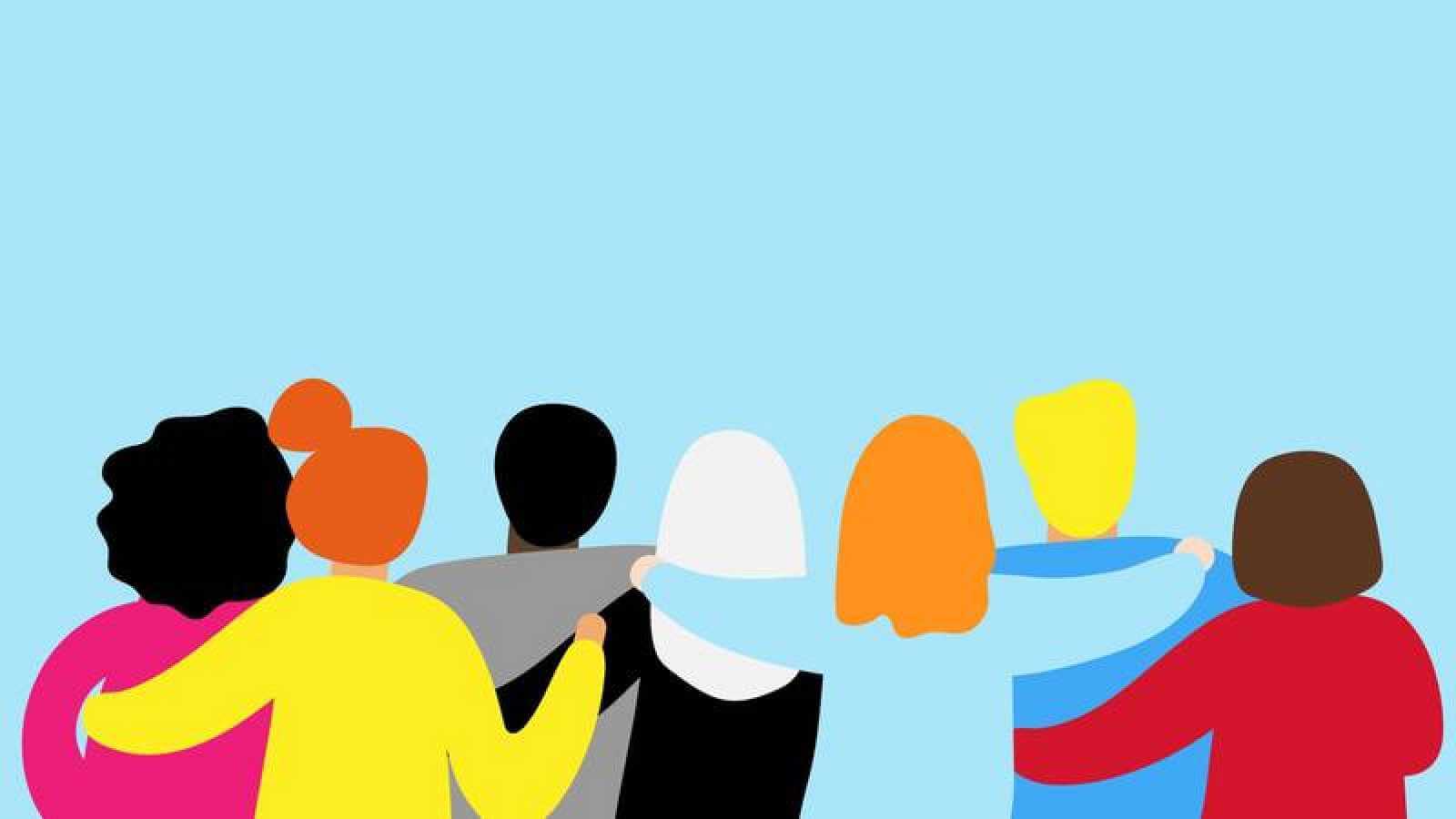 Interacción
Social
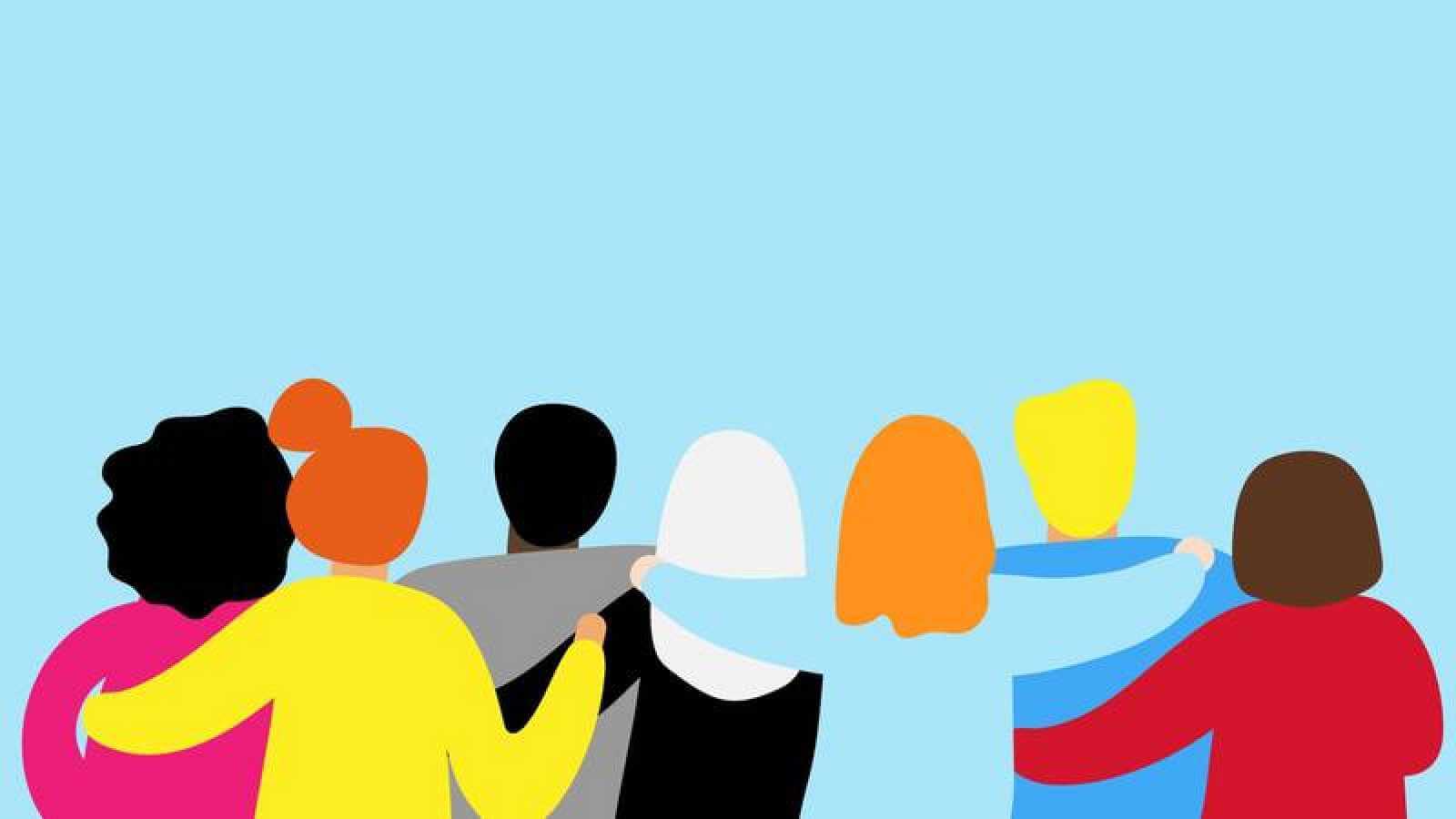 Interacción
Convivencia y adaptación
Social
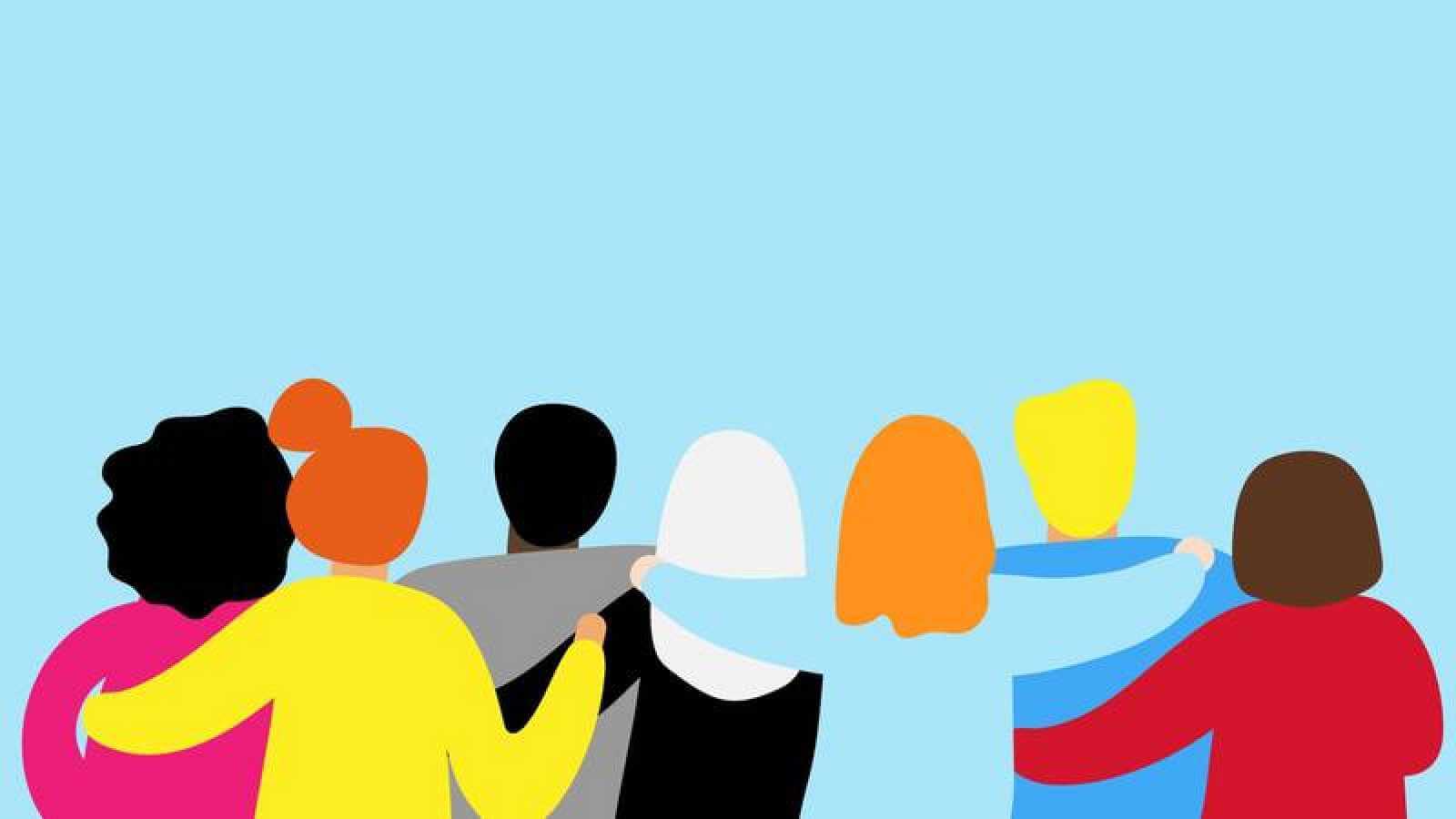 Interacción
Convivencia y adaptación 
Aceptación y reconocimiento
Espiritual
Espiritual
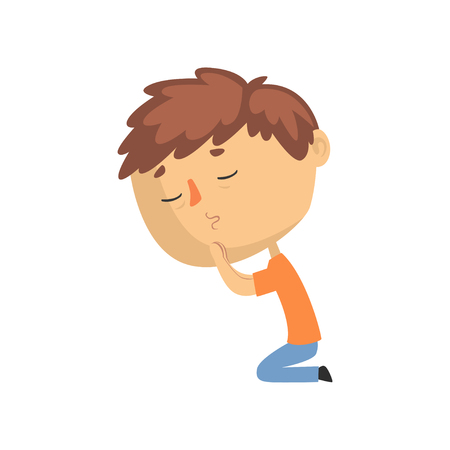 Identidad, libertad y verdad
Espiritual
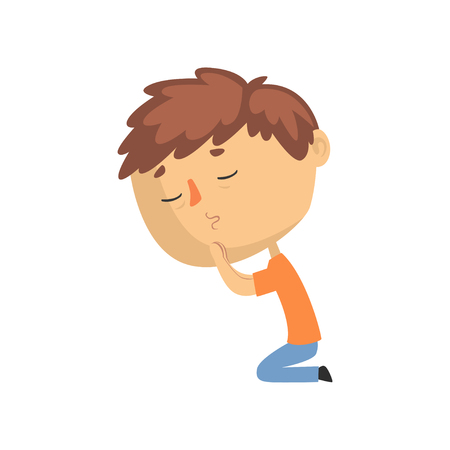 Identidad, libertad y verdad
Juan 8:31-32
Dijo entonces Jesús a los judíos que                          habían creído en él: Si vosotros permaneciereis en mi palabra, seréis verdaderamente mis discípulos; y conoceréis la verdad, y la verdad os hará libres.
Bibliografía
Leys, L. (2009) El Ministerio Juvenil Efectivo. Miami, Florida: Editorial Vida